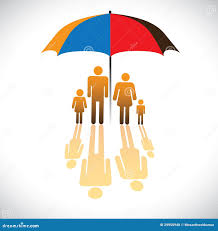 Załącznik Nr 6 
do Standardów Ochrony małoletnich 
w Powiatowym Centrum Pomocy Rodzinie w Sandomierzu
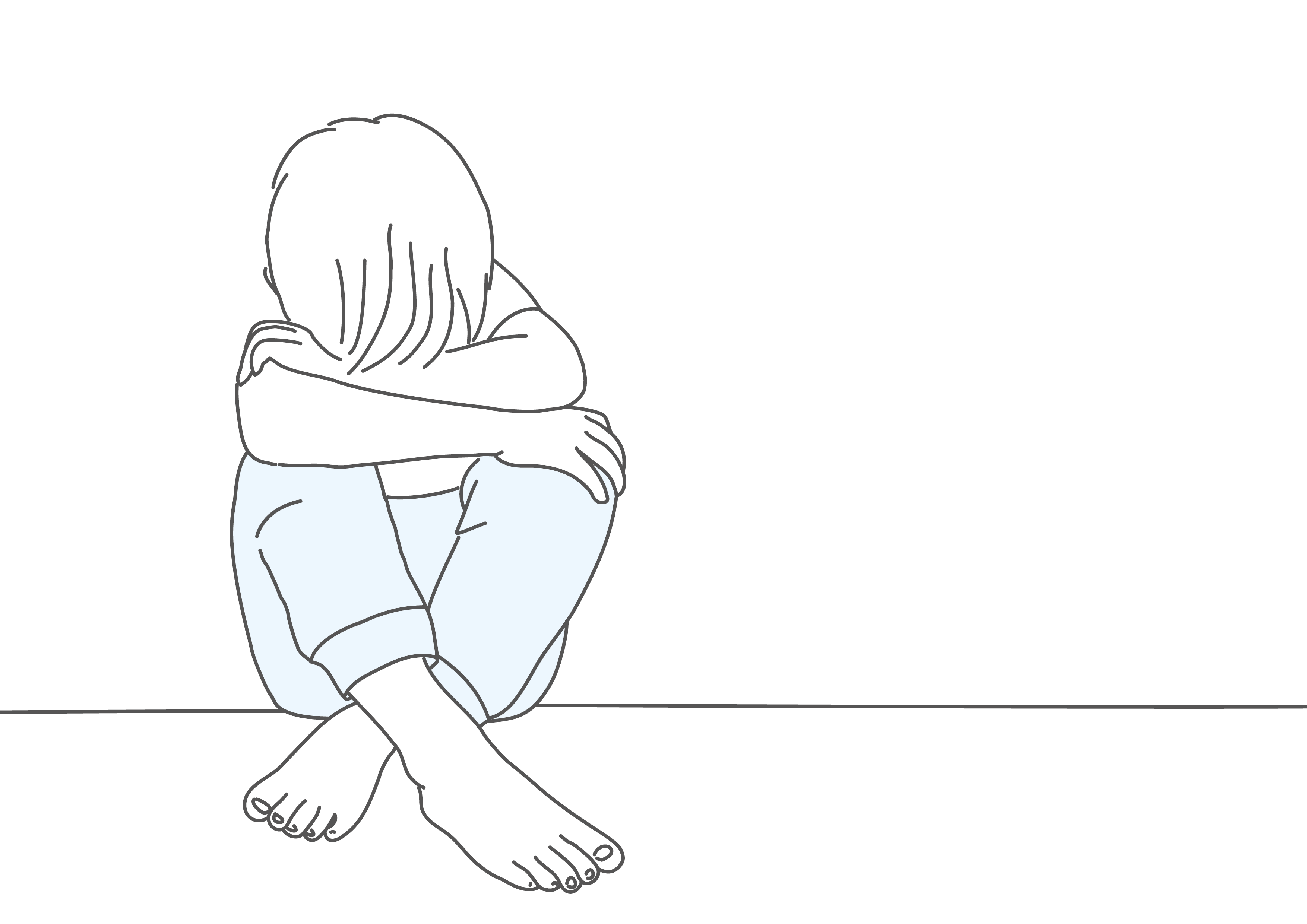 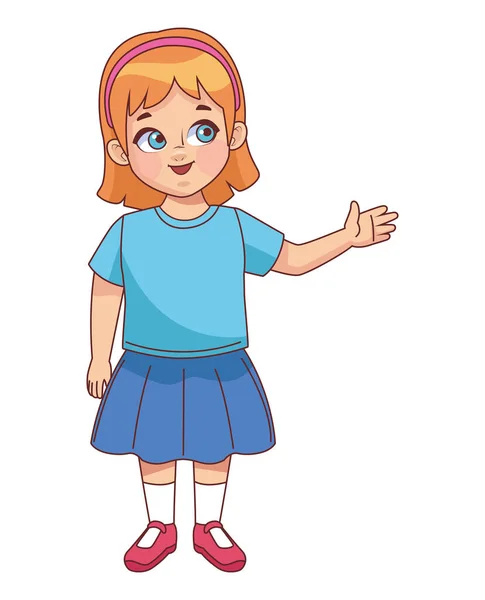 NIE BÓJ SIĘ ZGŁASZAĆ
NIEPOKOJĄCYCH SYGNAŁÓW
W PCPR KAŻDY POWINIEN CZUĆ SIĘ BEZPIECZNIE
NIKT NIE MOŻE CIE KRZYWDZIĆ
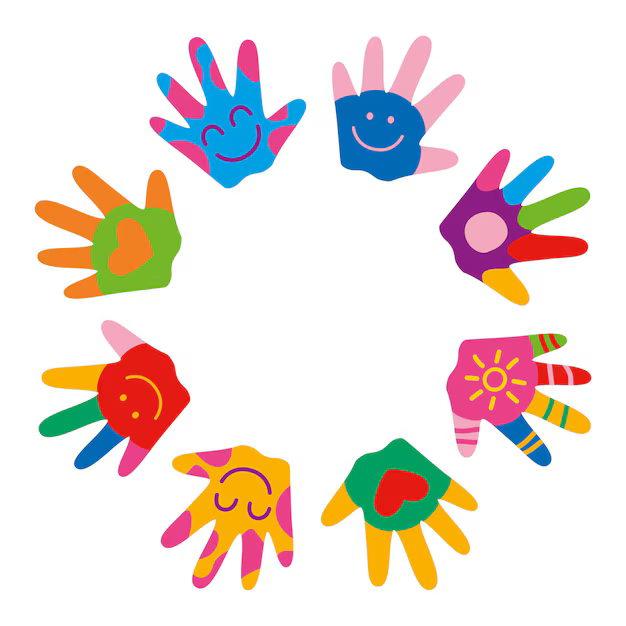 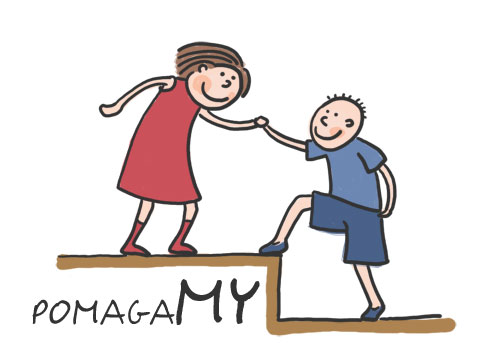 STANDARDY OCHRONY MAŁOLETNICH  POWIATOWE CENTRUM POMOCY RODZINIE 
W SANDOMIERZU
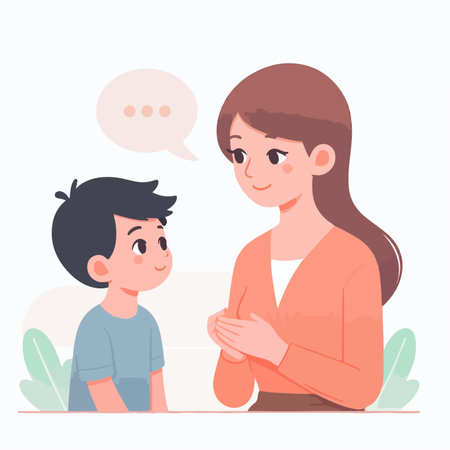 POMAGAMY SOBIE – NIE KRZYWDZIMY
PRACOWNICY PCPR ZAWSZE 
SĄ GOTOWI CIĘ WYSŁUCHAĆ
800 12 12 12 – Dziecięcy telefon zaufania Rzecznika Praw Dziecka 
 800 120 002 – Ogólnopolski telefon dla ofiar przemocy w rodzinie „Niebieska Linia”
112 – numer alarmowy 
 116 111 – Telefon zaufania  dla dzieci i młodzieży